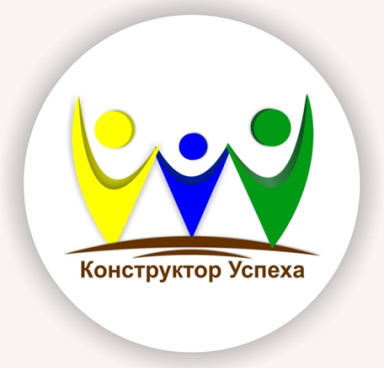 Департамент образования администрации города ПермиМАДОУ «Конструктор успеха» г.Перми«Я – заведующий детского сада»«Эргономика управления кадровыми ресурсами в образовательном холдинге в условиях неопределенности»
Заведующий МАДОУ
 «Конструктор успеха» г.Перми 
Надежда Васильевна Голиней


Пермь 2020
Актуальность
В современной психологии, довольно прочно укоренились термины: одиночество среди толпы, равнодушие в большом городе, слепота по собственному желанию, холодное поведение людей.
Одна из основных причин – виртуальный мир. Мы работаем в нем, учимся, делаем покупки, играем, общаемся, отдыхаем. А в реальной жизни человек все больше становится одиноким. 
Пандемия COVID – 19 внесла свою лепту. Люди на долгие месяцы оказались наедине со своими близкими и родными. Страх, непонимание, неопределенность наряду с потерей навыка налаживать контакты, прощать, принимать людей такими как они есть, просто любить беречь и ценить, тех, кто рядом. Общаться, в конке концов. Большое количество разводов, негатив, и даже агрессия по отношению к окружающим. Это то, что мы сейчас, к большому сожалению, ежедневно наблюдаем. 
Но что чтобы не происходило в окружающем мире, ребенок остается ребенком. С его неудержимым желанием творить, познавать, открывать этот мир, играть, резвиться и хулиганить.
И парадокс ситуации заключается в том, что родители как можно меньше хотят быть родителями в глубоком понимании смысла этого слова, а дети стараются как можно дольше оставаться детьми.
Между тем, дети, родители, сотрудники учреждения, все без исключения, хотят быть понятыми и принятыми, как никогда. Хотят заниматься любимыми делами, творить и проживать эту жизнь разнообразно и полноценно. Все субъекты образовательных отношений хотят заботы, внимания, как и любой другой человек, не связанный со сферой образования!
Как решить все одним действием? Особенно, если реорганизация и объединение коллективов произошло совсем недавно? 
Сотрудник организации во главе угла! Он общается и с детьми и с родителями. Он общается с коллегами и своими близкими.  Он должен быть счастлив и успешен, чтобы «заражать» всех вокруг этим счастьем!

Забота и внимание – ключевые направления работы с сотрудниками в МАДОУ «Конструктор успеха»!
Насколько мы внимательны к сотрудникам, настолько сотрудники внимательны к своей работе и окружающим людям!
Хорошим человеком быть модно!!!
Программа развития кадрового  потенциала «Управляй успехом» МАДОУ «Конструктор успеха» г.ПермиМы не делим сотрудников на педагогических и «иных», у нас все равны!Для каждого созданы следующие условия работы:1) Объединение всего коллектива (сотрудники всех корпусов перемешались)2) Гибкий рабочий график3) Прозрачные стимулирующие4) Возможность дополнительно заработать5) Отпуск в удобное время5) Самое современное  мультимедийное оборудование, 7) Планы и отчеты в удобной форме (от руки или в электронном виде)8) Курсовая подготовка в любимом направлении9) Корпоративные тренинги помогающие не только в работе, но и в жизни: командообразование, целеполагание, эмоциональный интеллект, управление и т.д.10) Часы личного приема сотрудников11) Релакс-час и Фитнес-час12) Ежегодные оздоровительные туры на термальные источники13) Многочисленные электронные ресурсы 14) Библиотека для детей и сотрудников (книги)15)Одинаковое отношение и требования ко всем  участникам процесса.
16) У нас можно пить чай!!!
17) Мы отдыхаем семьями
18) Функция контроля для анализа своей работы со стороны 
19) Запрет на обсуждение проблем, только конструктивные предложения
20) В управлении детским садом участвует каждый
Результаты реализации программы в 2019 – 2020 гг.
Дошкольное учреждение на протяжении трех лет находится в первой десятке Рейтинга деятельности ДОУ г.Перми  (ДОУ открыто в 2017 году)
Коллектив сложился, появились свои традиции и ценности
Дошкольное учреждение является базовой площадкой для проведения мероприятий краевого всероссийского и международного уровней
Все сотрудники знакомы друг с другом
Нет «текучести» среди сотрудников и детей
Из 81 сотрудника ДОУ на больничных листах были – 7 человек
Низкие показатели по заболеваемости детей 
Высокий спрос среди родителей на получение места именно в детском саду «Конструктор успеха»
Анкетирование показало - 90% сотрудников работают с полной отдачей и энтузиазмом. Люди хотят ходить на работу, и заработная плата не основная мотивация
98% сотрудников гордятся тем, что работают именно в детском саду «Конструктор успеха»
95% сотрудников готовы самостоятельно оплачивать свое обучение
74% сотрудников повышают свои знания в самых разных направлениях самостоятельно
Сотрудники беспрепятственно «подменяют» и «заменяют» друг друга при необходимости, не зависимо от расположения корпуса
Отсутствуют жалобы со стороны родителей внутри учреждения и в вышестоящие организации
92% родителей приняло участие в различным мероприятиях
Из 100% обращений с психологу детского сада (родители, родители с детьми, сотрудники), после проведенной работы, только в 3% потребовалась помощь более серьезных специалистов
Мы проводим на работе большую часть своей жизни, и нам, руководителям, необходимо создавать такие условия для своего коллектива, чтобы эта часть их жизни была эффективно вдохновляющей!

Н.В. Голиней